স্বা
গ
ত
ম
আজকের মাল্টিমিডিয়া ক্লাসে
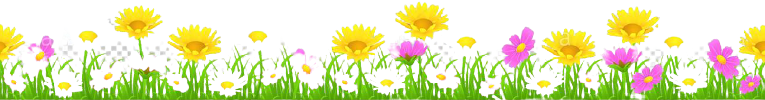 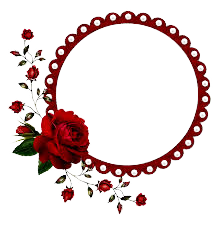 পরিচিতিঃ
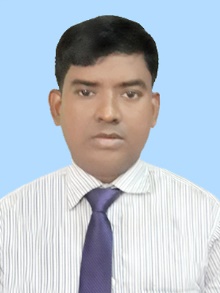 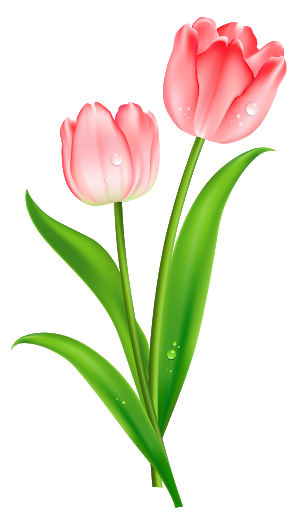 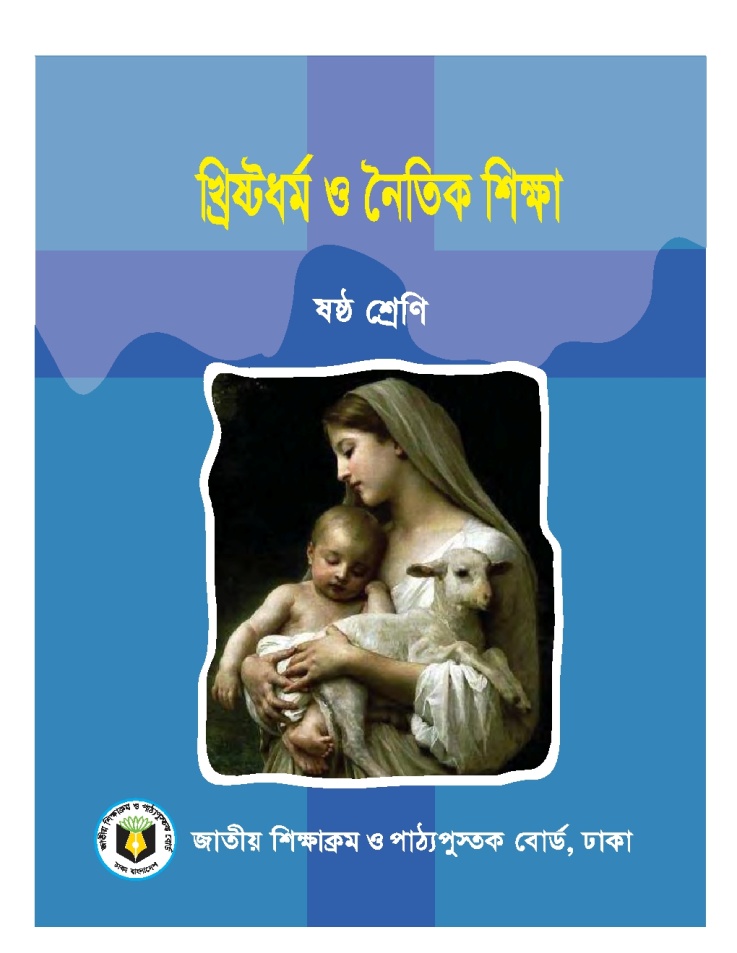 বিপ্লব বাস্কি
সহকারী শিক্ষক 
চব্বিশনগর উচ্চ বিদ্যালয় ও কলেজ
গোদাগাড়ী, রাজশাহী ।
E-mail- biplobbraj88@gmail.com
বিষয়ঃ খ্রিস্টধর্ম ও নৈতিক শিক্ষা 
শ্রেণীঃ ষষ্ঠ 
অধ্যায়ঃ দ্বিতীয়ঃ 
ঈশ্বরের সৃষ্টি কর্মের উদ্দেশ্য 
তারিখঃ 16/০5/২০21 ইং
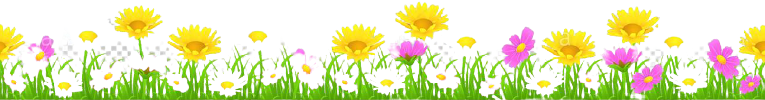 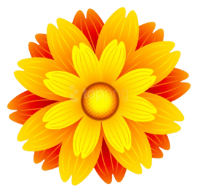 মানুষ কিসের উপর নির্ভর করে?
পরিবেশে কি কি আছে?
পরিবেশ কি?
কে পরিবেশ রক্ষা করে?
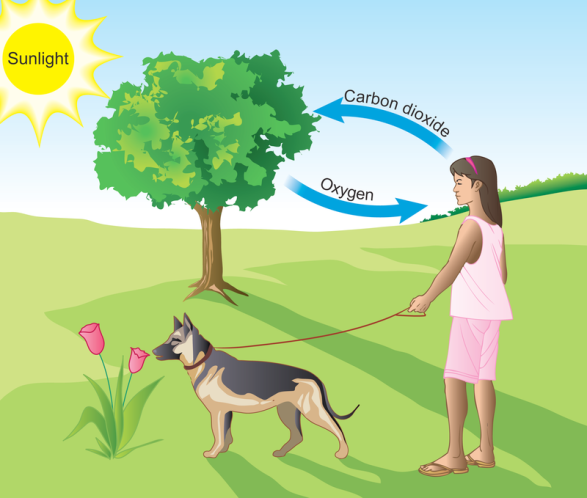 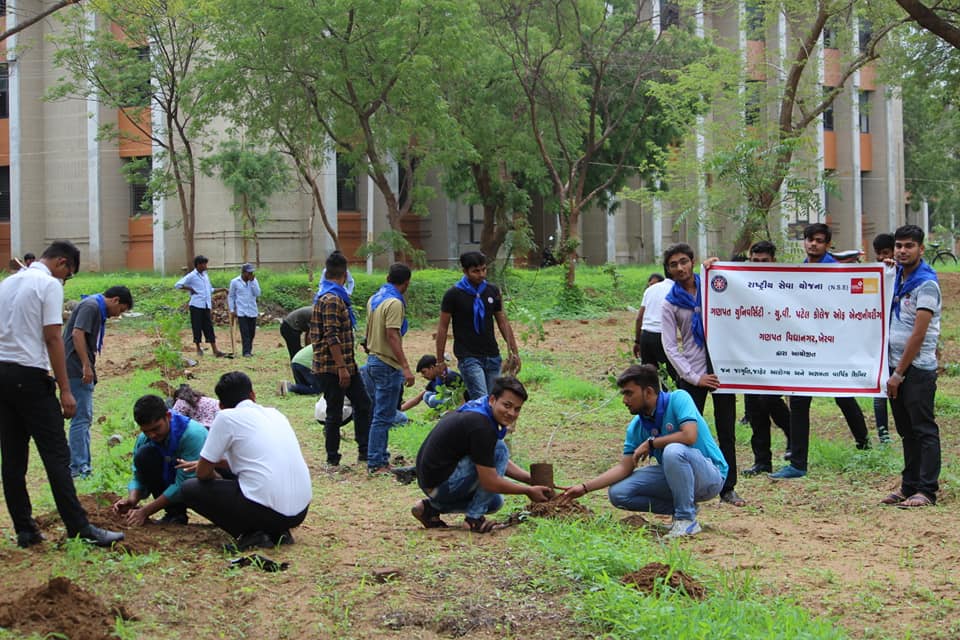 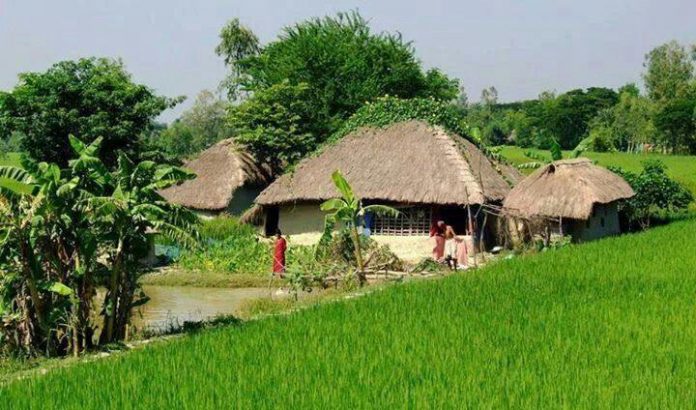 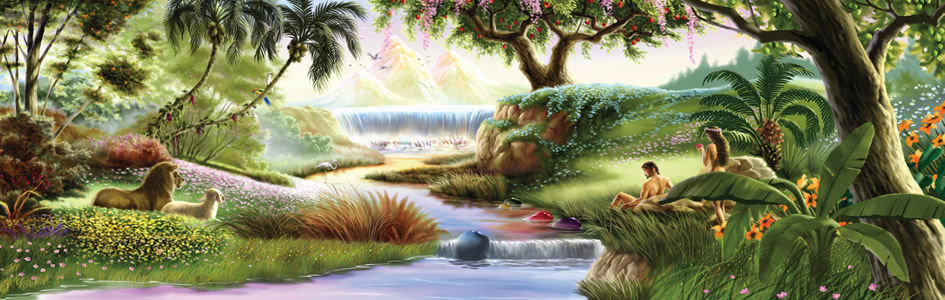 আমাদের বাড়ির চারপাশে যা কিছু আছে তাই পরিবেশ
মানুষ সরাসরি পরিবেশের উপর নির্ভর করে।
মানুষ পরিবেশ রক্ষা করে।
গাছপালা,পশুপাখি, আকাশ বাতাস, মাটি পানি, পাহাড় পর্বত ইত্যাদি মিলে পরিবেশ।
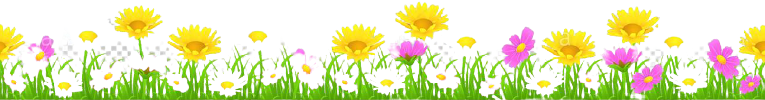 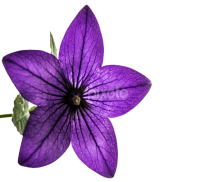 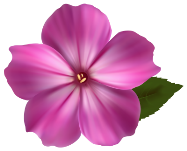 আজকের পাঠ
সৃষ্ট জীবের পারস্পারিক নির্ভরশীলতা।
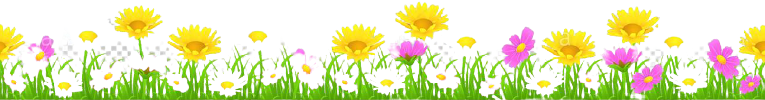 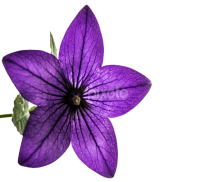 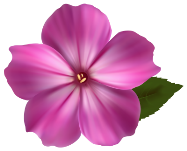 শিক্ষণফল
ঈশ্বরের সৃষ্টি বিভিন্ন জীবের মধ্যে সম্পর্ক ব্যাখ্যা করতে পারবে।
এই পাঠশেষে শিক্ষার্থীরা-
পরিবেশের সাথে মানুষের সম্পর্ক বর্ননা করতে পারবে।
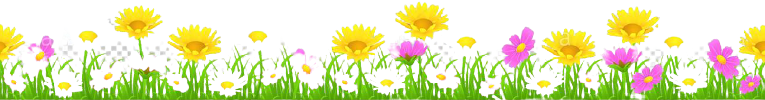 ছবিটি কিসের?
ছবিটি কিসের?
ছবিটি কিসের?
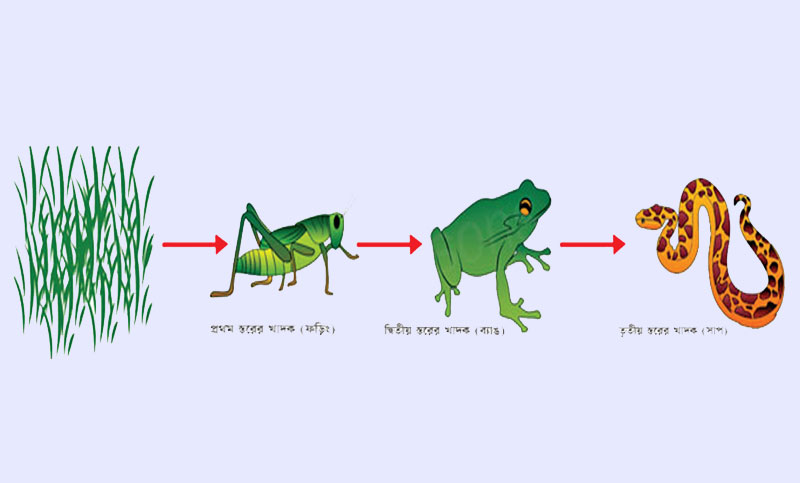 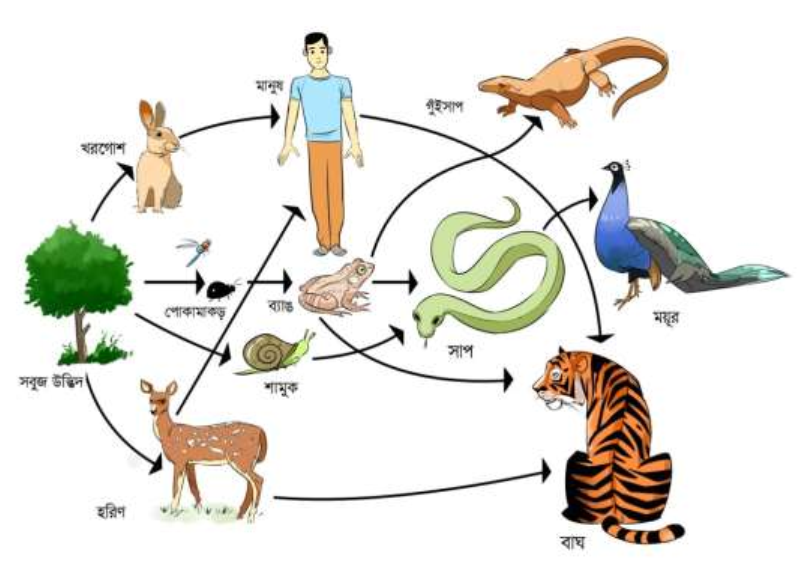 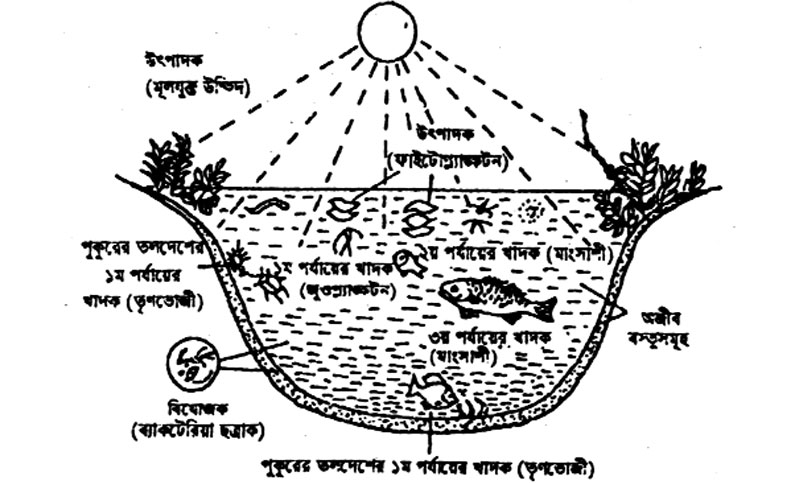 সৃষ্ট জীবের পারস্পরিক নির্ভশীলতা
খাদ্যশৃংখল
একটি পুকুরের বাস্তুসংস্থান
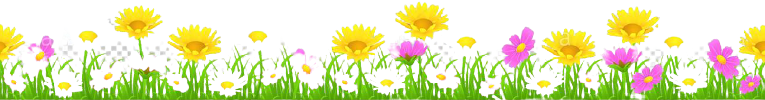 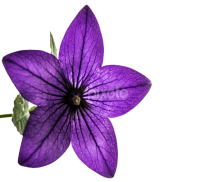 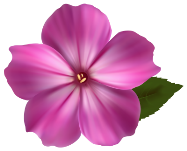 জোড়ায় কাজ
আলোচনা করে  মানুষ ও জীব কি কি জিনিষের উপর নির্ভর করে তাঁর ১০টি জিনিষ লিখ।
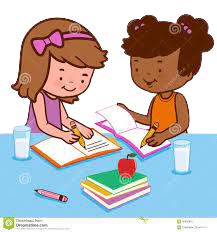 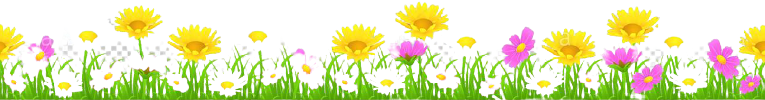 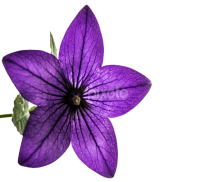 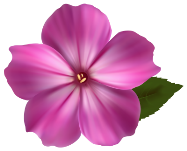 চল আমরা একটি ভিডিও দেখি
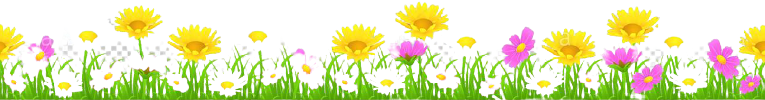 ভিডিও চিত্রের প্রেক্ষিতে নিচের প্রশ্নের উত্তর দাও
কোন শক্তির সাহায্যে উদ্ভিদ খাদ্য তৈরী করে? 
 প্রথম স্তরের খাদক কারা?
 সাপ কোন স্তরের খাদক?
 তৃতীয় স্তরের খাদক কারা?
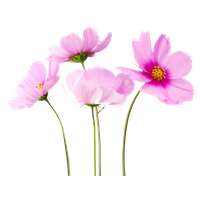 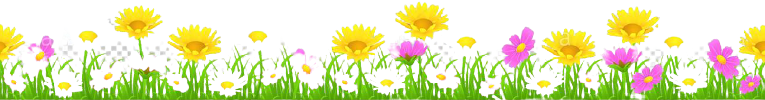 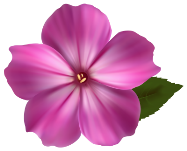 দলগত কাজ
মানুষ কীভাবে পরিবেশের উপর নির্ভর করে তা দলে আলোচনা করে লিখ?
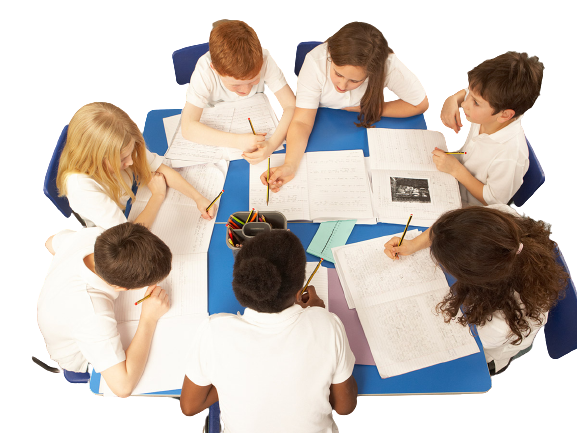 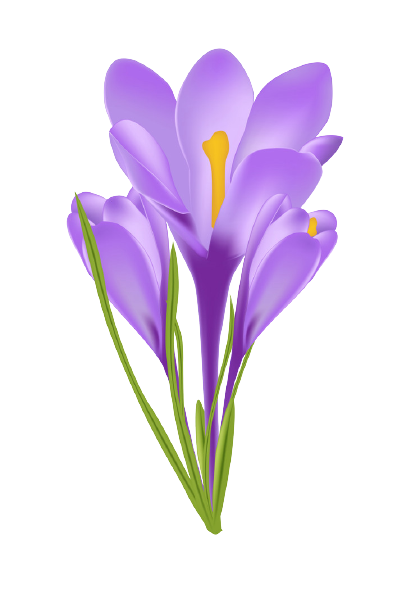 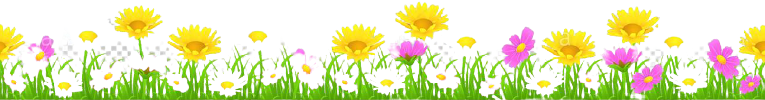 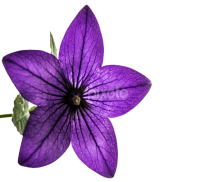 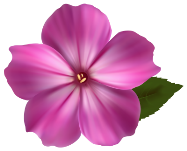 ছবিটি কি পরিচয় বহন করে?
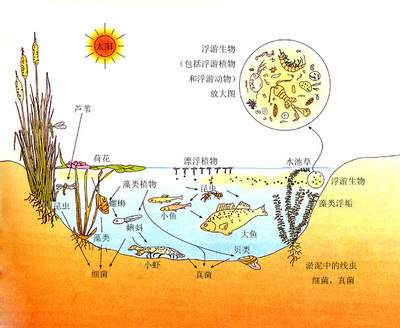 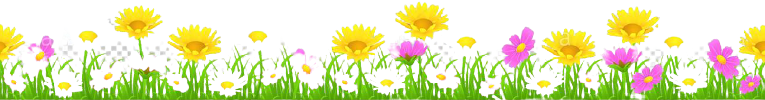 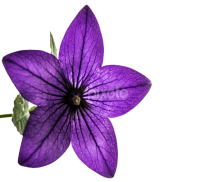 ছবিটি দ্বারা কি বুঝা যায়?
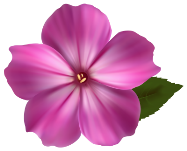 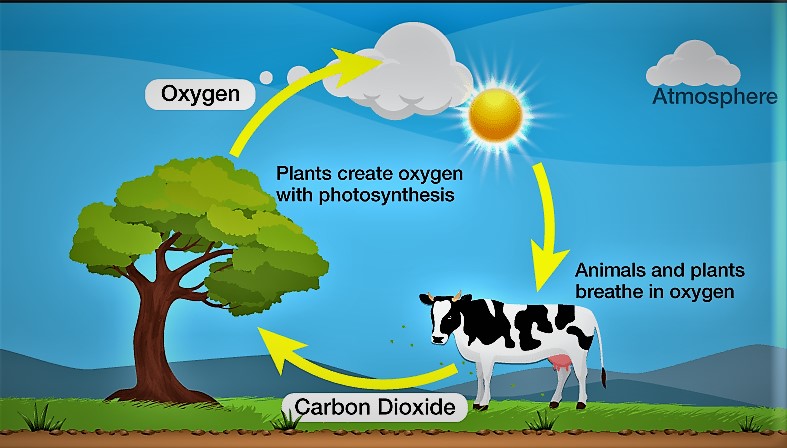 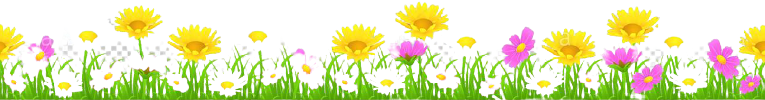 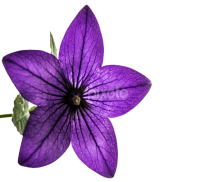 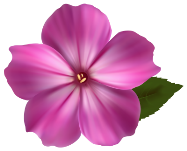 একক কাজ
মাছ কিসের উপর নির্ভর করে, কীভাবে?
গাছ কিসের উপর নির্ভর করে, কীভাবে?
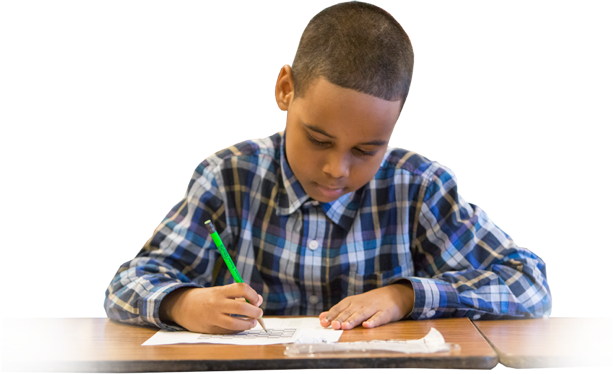 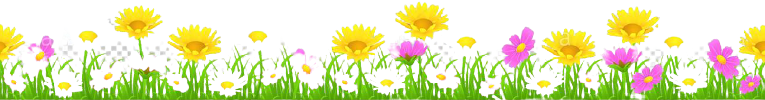 মূল্যায়ন
মানুষের উচিৎ-
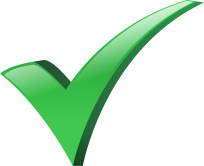 ক। যত্ন করা  	  		খ। ধংস করা
	গ। ঘৃণা করা 	    		ঘ। হিংসা করা
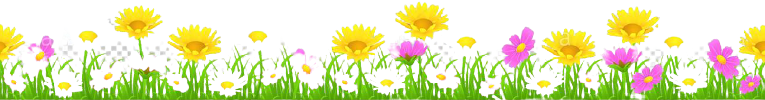 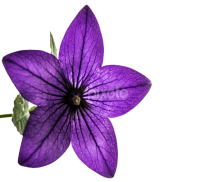 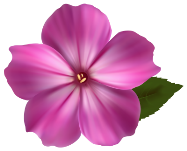 মানুষ নির্ভর করে -
i.  প্রকৃতিতে 
ii. জীব যন্তুতে
iii. ইশ্বরের উপর
কোনটি সঠিক 
	ক। i 	  				খ। ii 	
	গ। i ও ii   			ঘ। i, ii, ও iii
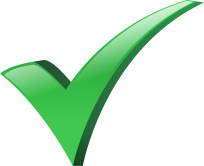 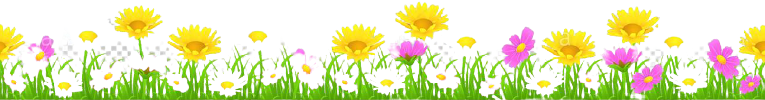 বাড়ির কাজঃ
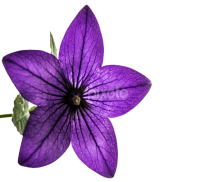 তুমি তোমার বাড়ির পরিবেশের উপর কীভাবে নির্ভর কর তা ব্যাখ্যা কর।
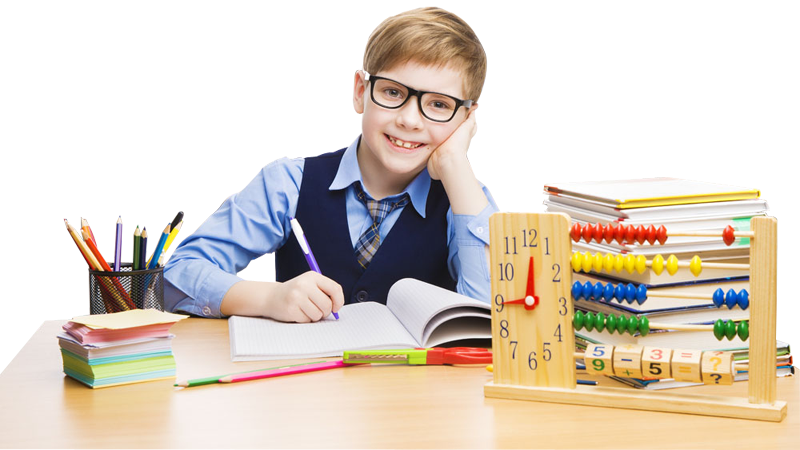 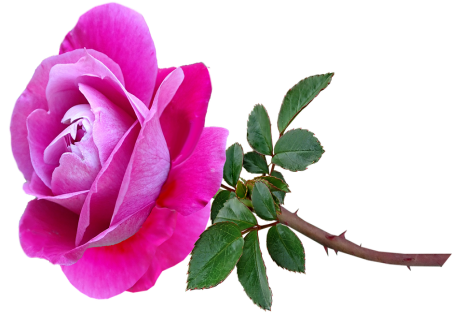 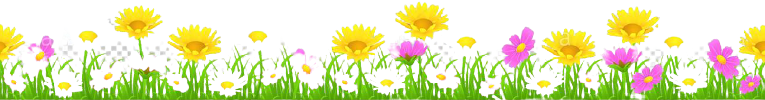 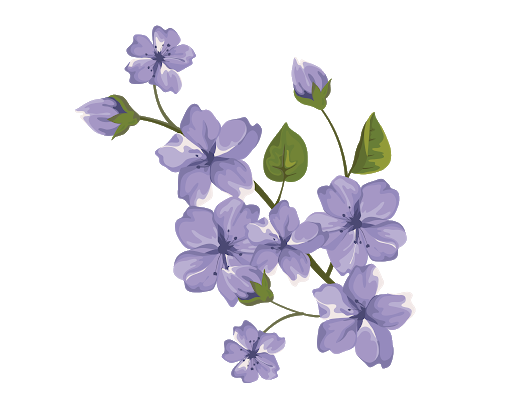 সবাইকে ধন্যবাদ
আগামী ক্লাসে আবার দেখা হবে।
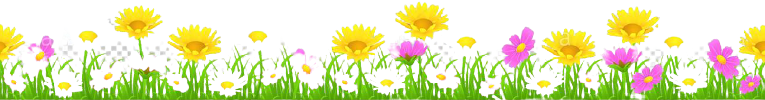